誕生をめぐる問題
出産への思想と教育思想は同根
文章作成の大切な３つの要素
多様な見解への目配り
自説の展開のみでは、説得力が不十分
他説の批判と自説の論理的一貫性が大切
論題はひとつに絞る
授業で扱ったテーマを順番に書くのではなく、そのなかで自分なりの「課題」を見つけて、論題を自分で設定する
主張を端的に示した「表題」をつける
「第一回教育学レポート」では、自分の主張があいまいなままの危険性がある
誕生をめぐる問題の意味
誕生に関する考え方は、生き方、教育観の基礎であり、教育観の検証でもある。
変化の激しい領域なので、基本的考え方を定めるのも難しい。（自分の中で矛盾を起こしやすい）
伝統的な考え・立場と新しい革新とのバランスのとれた考え方ができるように
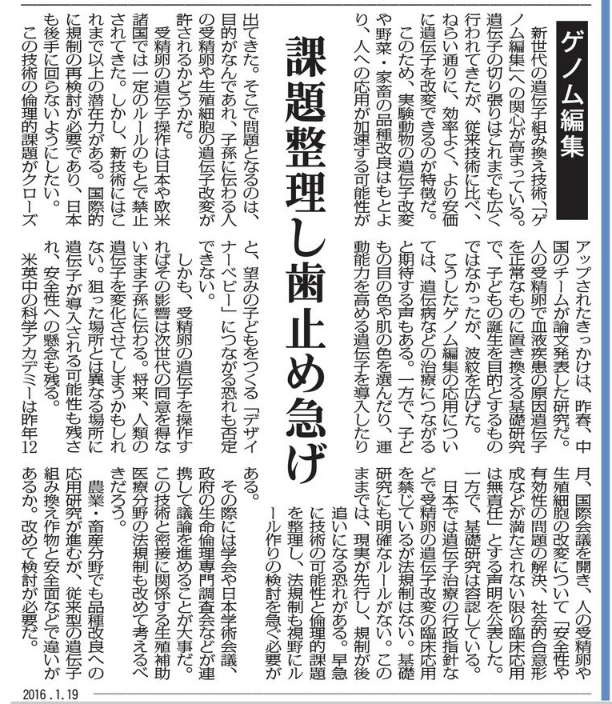 新出生前診断をめぐって
読売新聞の記事
新出生前診断とは
血液検査で１３、１８、２１トリソミーを発見
保険が適用されない（２０万円）
自分の意思（３５歳以上、夫か婦が染色体異常、過去に染色体異常の妊娠・出産経験）
考えるべき論点
現状でよい　保険適用して容易に　義務化
３つの論点
誕生は、神の恵み・自然の摂理なのか、科学の進歩による人為的操作の領域なのか
人為的操作は現実。では、それは、子どもの権利か、親の自己決定権か
子どもの権利は誰が守るのか（親・専門家）
父と母は平等か、否か
優生思想は、どこまで許容できるのか
人為的操作はどこまで許されるか
一切認められない。自然の摂理に反する
不妊治療は認める。避妊は。
体外受精・代理母・精子卵子の売買
遺伝病の回避は認める。（受精前～中絶）
出生前診断（羊水チェックより危険度が低下）
男女産み分け（単純な産み分けと遺伝病回避）
望ましい子どもを得るためなら認める。
ノーベル賞受賞者・差別回避・他
子どもには権利があるか(1)
pro-life   vs   pro-choice
アメリカでは常に大きな政治的争点
Pro-life  厳格な立場は、一切の人為的操作を認めない。多くは宗教的原理主義の人達
Pro-choice  親の意思で子どもをもつ・もたないを決定してよい
イギリス　1967年中絶法で、通常24週だが、障害があるときは出産時までの中絶を認めていたが、2010年代に再検討で議論となった。
子どもに権利はあるか(2)
子どもは自分で権利を守ることはできない
生まれる権利を親が否定したら(中絶)
親の判断がすべて
第三者機関も審査ありうる
Ｃｆ　エレン・ケイ　「児童の世紀－子どもは親を選べない」
　「ハッピー・バースデイ」(青木和雄)お前は生まれてこなければよかった。（母→娘　不登校に）
母親の自己決定権は
出産前検診による中絶の選択
代理母
子どもの意図的出産
白人の子ども・障がい者の子ども・高年齢出産
遺伝子選択（ノーベル賞受賞者の精子）
優生思想はどこまで許容できるのか
優生思想はヒトラーの専売特許ではない。ハロルド・ラスキやエレン・ケイ等の進歩的思想家も主張していた。
遺伝子選択
劣等遺伝子（？）の除去　胎児条項（障害があるときの強制的中絶）
出産前検診の公的補助と奨励